Yaşlı Sağlığına Yaklaşım
Araş. Gör. Dr. Yusuf Mumcu
KTÜ Aile Hekimliği ABD
Amaç
Yaşlı hastaya yaklaşım hakkında bilgi vermek
Hedefler
Yaşlılarda periyodik muayene ve tarama testlerini sayabilmek

Yaşlılarda sık rastlanan hastalıkları değerlendirebilmek

Yaşlılarda koruyucu hekimlik uygulamalarını sayabilmek

Yaşlılarda düşme, beslenme ve egzersiz konularında danışmanlık verebilmek

Yaşlılarda akılcı ilaç kullanımı konusunda dikkat edilecek noktaları sayabilmek

Yaşlılarda geriatrik değerlendirme testleri ile değerlendirebilmek
Dünya Sağlık Örgütü tarafından yapılan tanıma göre 65 yaş ve üzeri kişiler yaşlı olarak kabul edilir. 

Yaşlılığın sadece kronolojik yaşlanma kavramı kapsamında değerlendirilmesi eksik bir yaklaşım olduğundan dolayı biyolojik, psikolojik, sosyal yaşlanma gibi diğer tanımların da dikkate alınması son derece önemlidir.
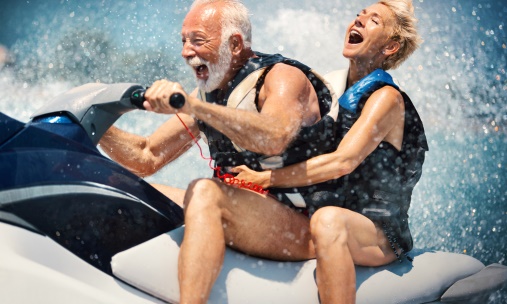 2022 yılında dünya genelinde 65 yaş üstü 771 milyon insan vardı ve bu da dünya nüfusunun neredeyse %10'unu oluşturuyordu. 

Bu segment giderek artan bir oranda büyüyor ve 2050'de %16'ya, 2100'de ise %24'e ulaşması bekleniyor.
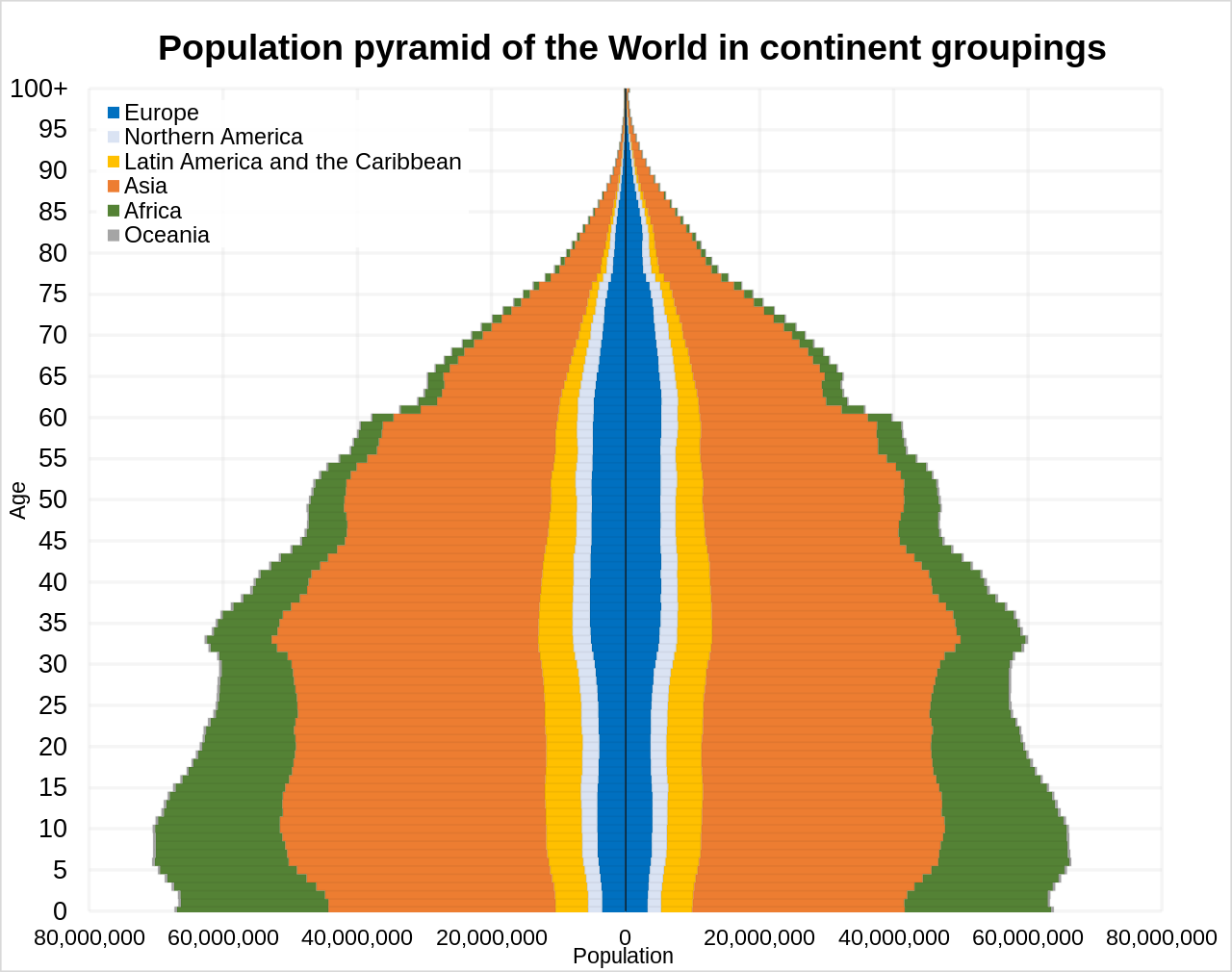 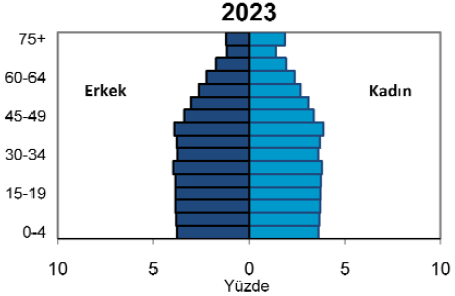 65 yaş üzeri nüfus*
2005 yılında %5,7 
2015 yılında %8,2 
2023 yılında %10,2 
2050 yılında %20,8 (16 milyon tahmini )

2017 yılında 6 milyon 895 bin 385 kişi iken 2023 yılında 8 milyon 451 bin 669 kişi oldu.
58
6
[Speaker Notes: 2050 yılında türkiye nüfusunda 16 milyon civarında yaşlı nüfus olacağı öngörülmektedir
Öte yandan yüzyılın ortasına gelindiğinde 0-14  yaş grubu ile yaşlı nüfus arasındaki fark kapanmış görünmektedir.]
Yaşlılık bireyin hayatında kendine özgü karakteristikleri olan özel bir dönemdir.

Genç yaşlı
65 – 74 yaş arası 

Orta yaşlı
75 – 84 yaş arası 

İleri yaşlı 
85 yaş ve üstü
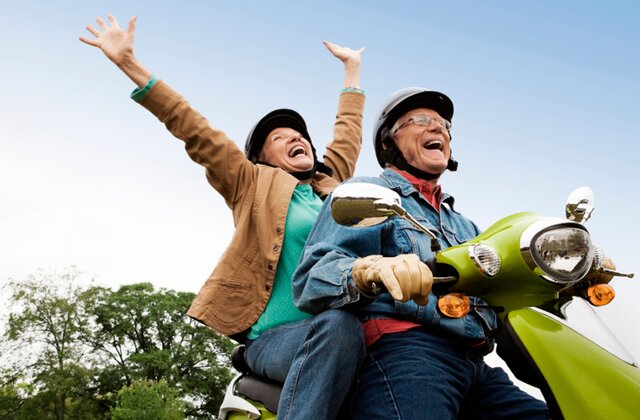 Aktif yaşlanma; Kişi yaşlandıkça yaşam kalitesini zenginleştirmek amacı ile sağlık, yaşama katılım ve güvenlik fırsatlarının iyileştirilmesi

Sağlıklı yaşlanma; yaşlılık belirtilerinin görülmemesi değil, bireyin yaşlanma sürecine bağlı değişikliklere kolay adapte olabilmesi

İyi ve sağlıklı yaşlanma;
	1- Hastalık ve sakatlık olasılığının düşük olması
	2- Zihinsel ve fiziksel fonksiyonların yüksek olması
	3- Yaşama aktif bağlılık
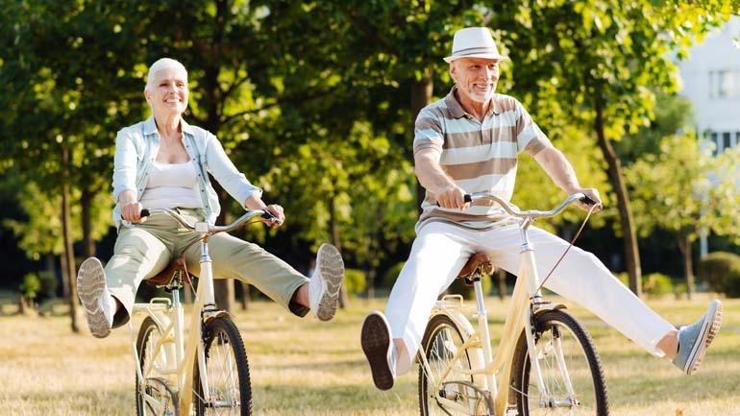 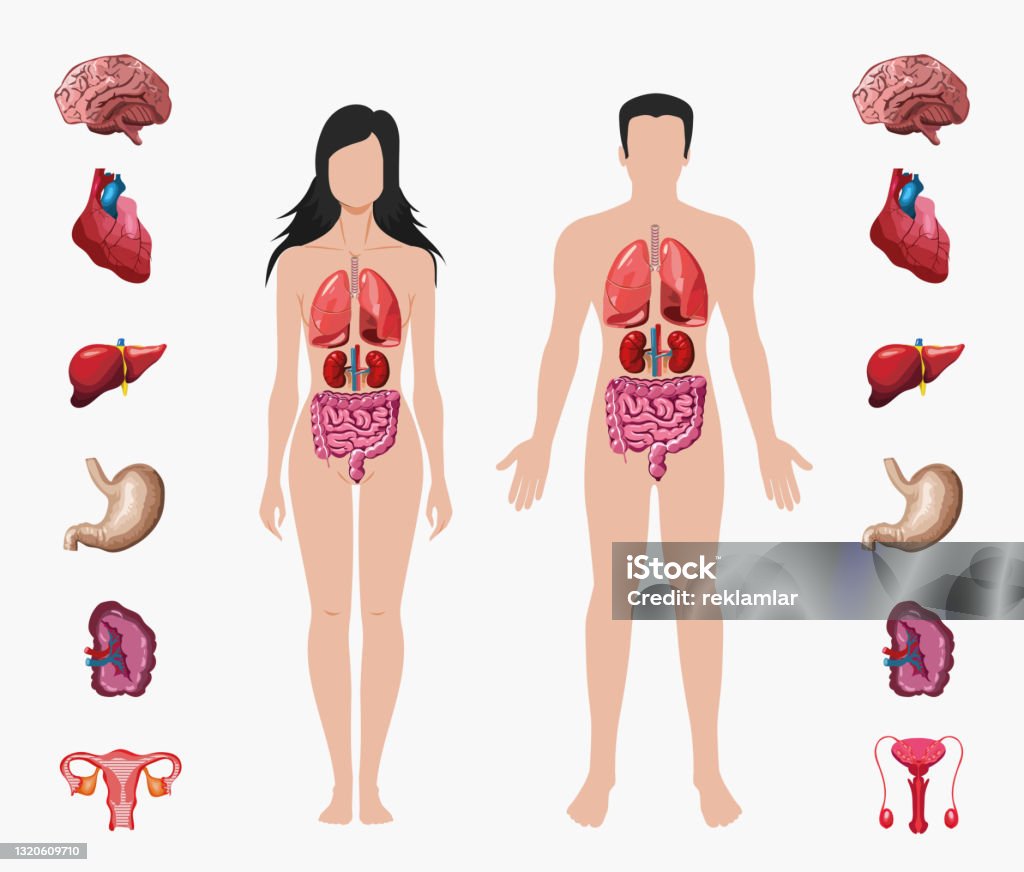 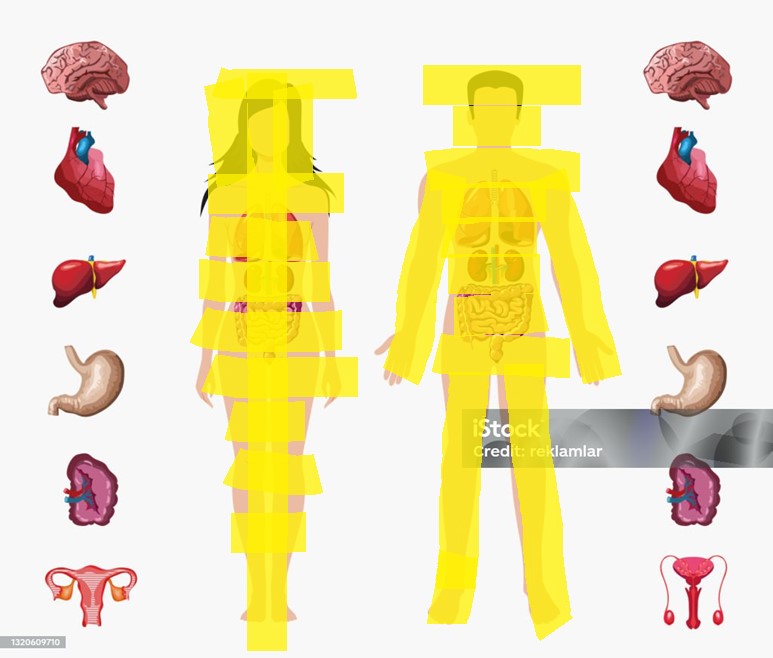 Yaşlı Hastaya Özgü Öykü Alma
Günlük sorunlar 
Hastalıkları 
Kullandığı ilaçlar 
Geçmiş hospitalizasyonları
Sigara - alkol tüketimi
Egzersiz-beslenme
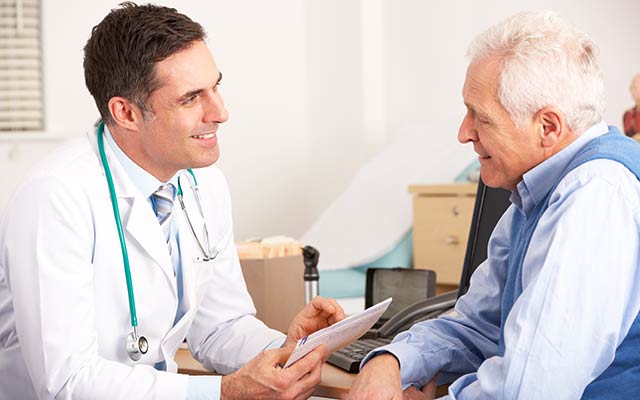 [Speaker Notes: Fiziksel ve bilişsel fonksiyonlarının durumunda yetersizlik olup olmamamsı 
Sosyal ortam-yaşadığı kişiler]
Öyküde sorulması gereken diğer ana başlıklar
Ağız ve diş sağlığı 
Su tüketimi 
Kabızlık
Düşmeler
Uyku düzeni, uyku bozuklukları
Depresyon 
İdrar kaçırma
Cinsellik 
İstismar
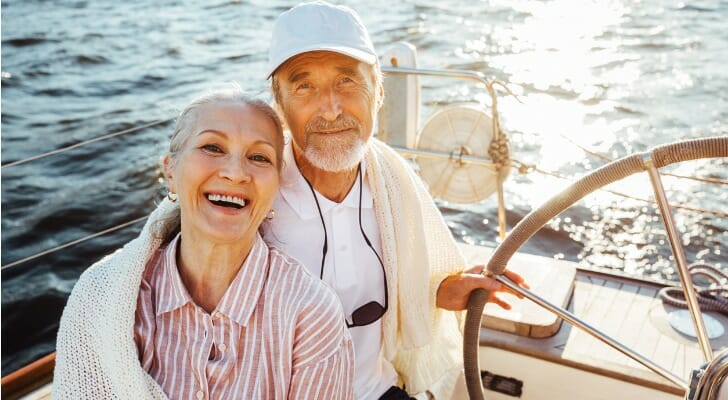 [Speaker Notes: 1-İdrar kaçırma hekime bir sorun olark getirilmez hekimin sorgulaması gerekir bu şikayet azaltılabilr ve ya geri döndürülebilir
2-Diyabet, antihipertansifler, anti depresanlar, kalp krizi geçirme korkusu gibi sebepler cinsel işlevi etkilemktedir.
3-Alınacak günlük kalori kişinn hareketliliğine göre hesaplanmalı, kendi kendine beslenip beslenemediği , alışverişini yemeklerinin kendisi yapıp yapmadığı, başkalarının desteğine ihtiyaç, 
4-Barsak hareketleirnin azalması, az su tüketimi, hareketsiz yaşam kullanılan ilaçlar. Çözüm için beslenme danışmanlığı verilmsi ve gerektiginde ilaç reçete edilmesi yaşam kalitesini artırıır
5-Sigara değiştirlebilir kvh risk fakt olmanı yanı sıra osteoporoz ve kalça kırığına yol açtığından yaşamı kısaltmaktadır.  
6-Düşmeler yaşlıda yüksek mortalite ve morbidite nedenidir.
7-8-Aile yapısı sosyal durumu]
Görmenin Değerlendirilmesi
Yaşlanma ile birlikte gözde fizyolojik ve fonksiyonel değişikliklerin yanında patolojik değişiklikler de oluşur
Yaşlılarda görme problemlerinin en sık nedenlerini; katarakt, glokom,  diyabetik retinopati, maküler dejenerasyon oluşturmakta
 Görme muayenesinde snellen kartı ile yapılan görme keskinliği testi kolay bir tarama testidir
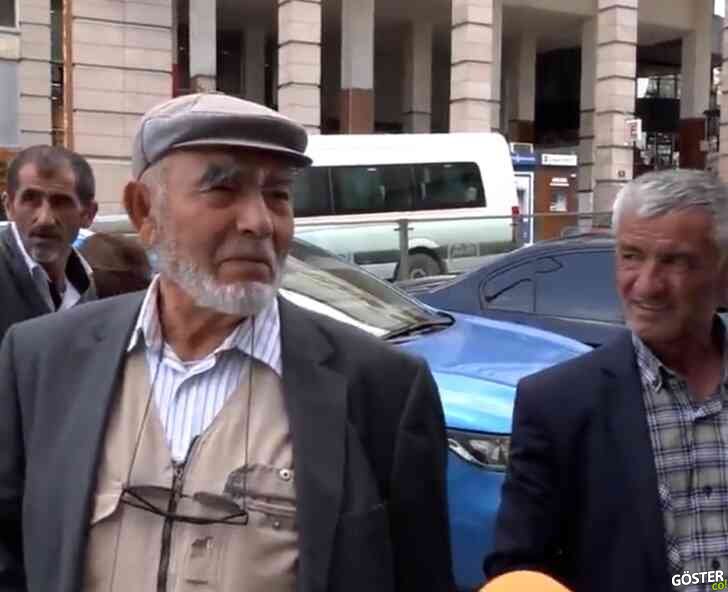 Görmenin Değerlendirilmesi
Yaşlı Sağlığı Görme Bozuklukları

Presbiyopi (Yaşa bağlı yakını görme bozukluğu)
Göz kapağı düşüklüğü (pitoz)
Kapakların içe (entropiyon) ya da dışa dönmesi (ektropiyon)
Cilt kanseri
Kuru Göz
Ağlar Şekilde Göz Sulanması
Uçuşmalar
Işık Çakmaları
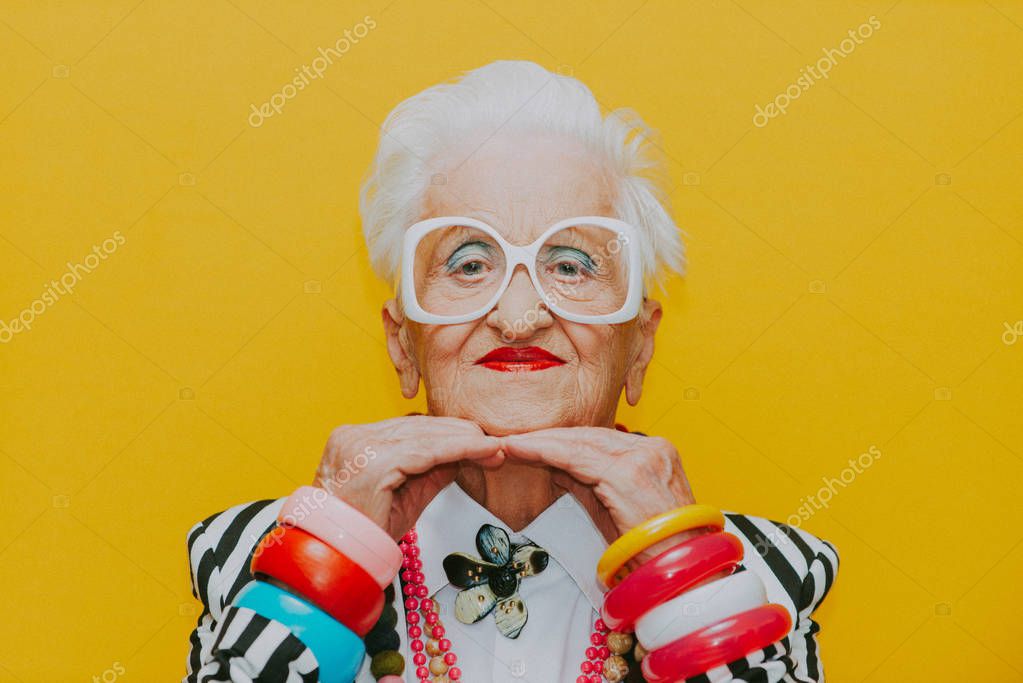 [Speaker Notes: Cilt kanseri; kapak kenarında iyileşmeyen yaralar uzun süreli şişlikler şeklinde görülebilir. Erken dönemde göz hekimine başvurulması gereklidir.]
İşitmenin Değerlendirilmesi
Yaşlılığa bağlı olarak ortaya çıkan işitme bozukluğu Presbiakuzi

İşitme azlığı yaşlı insanlarda benlik saygısında azalma emosyonel kırılganlık,  irritabilite, sosyal izolasyon,  depresyon kognitif zayıflığa neden olur

Yaşlıda sık görülen diğer kulak problemleri:
      Kulak Çınlaması (Tinnitus)
      Kulak Kiri (Buşon)
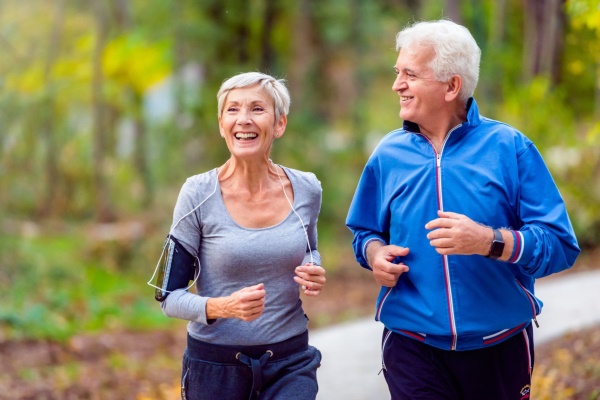 [Speaker Notes: Hastalar odiyometri ile değerlendirilmelidir.]
Tat ve kokunun değerlendirilmesi
Koku almada azalma 
Diş Çürükleri 
Periodontal Sorunlar 
Halitozis (Ağız Kokusu) 
Ağız Kuruluğu 
Diş Eksikliği 
Protez Kullanımı 
Protez Stomatiti 
Angular Cheilitis
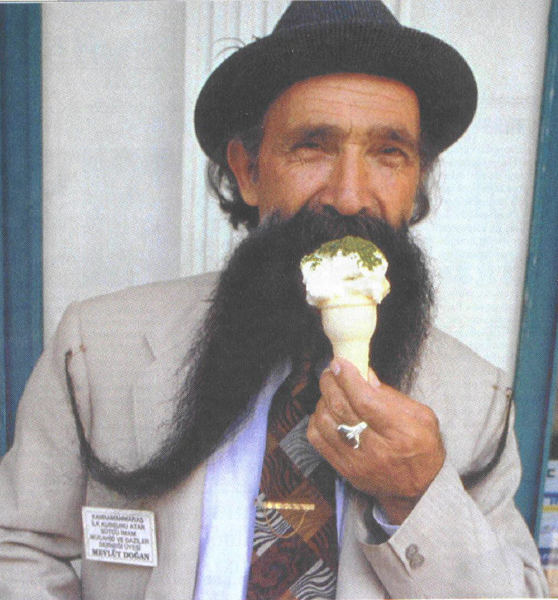 [Speaker Notes: Solunum havasının içeriği, mukozal irritanlar, alerji ve sigara içimi gibi faktörler mukosiliyer aktiviteyi ve transportu etkiler]
Kardiyovasküler hastalıklar açısından değerlendirme
Yılda en az bir kez kan basıncı ölçümü
EKG : özellikle sigara içenler, HT, DM, periferik damar hastalığı olanlarda düzenli tarama 
Değiştirilebilir risk faktörleri HT, sigara, kolesterol yüksekliği , hareketsizlik, diyabet ve obezite sorgulanmalı
EKG ile AF tanısı koyulabilir.
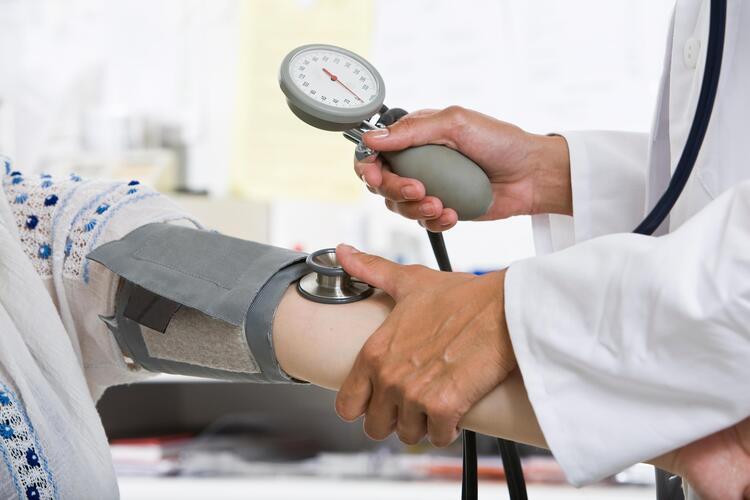 [Speaker Notes: Yaşlılarda hem dinlenme hem de egzersiz sırasında kalp debisi azalır. 

Kalp debisini bir ölçüde düşüren yaşlanmayla oksijen tüketiminin azalmasıdır. 

Bunun yanında kalp debisi belirleyen kalp hızı, preload, afterload ve kontraktilitede de yaşlanma ile değişiklikler oluşur.]
Sık rastlanan hastalıklar açısından değerlendirme
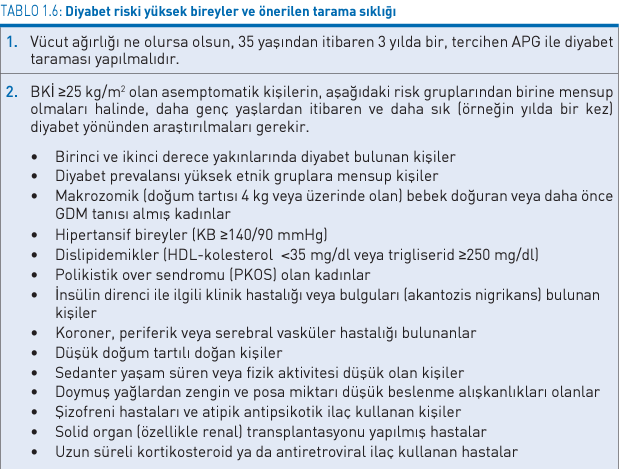 Sık rastlanan hastalıklar açısından değerlendirme
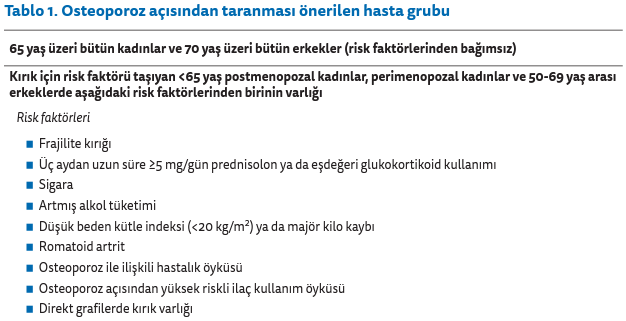 Osteoporozda koruyucu tedavi; 

Sigara bırakılmalı
Alkol ve kafein tüketimi kısıtlanmalı
Düzenli egzersiz
Düşmelerin önlenmesi
Kilo kontrolü
Düzenli D vitamini alımı
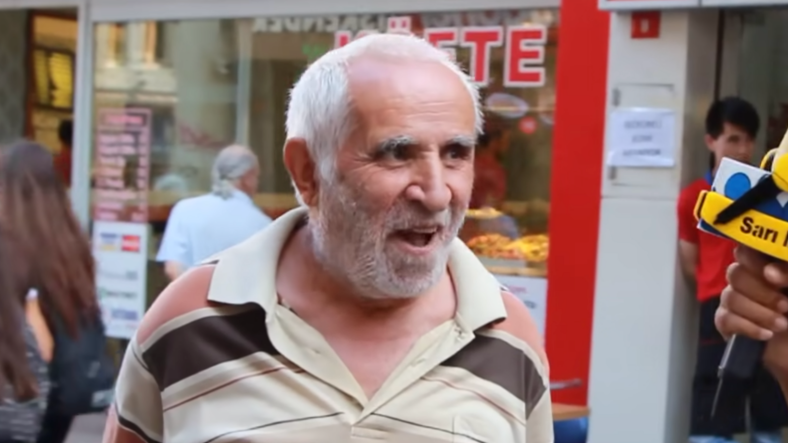 Sık rastlanan hastalıklar açısından değerlendirme
İnkontinans yaşlı popülasyonu etkileyen yaygın bir sorun

Yaşlı kadınlarda: sıkışma ve stres inkontinansı daha sık
Yaşlı erkeklerde: taşma ve sıkışma inkontinansı daha sık
[Speaker Notes: ABD’de; 30 paket-yıldan fazla tütün kullanımı olanlara 55-80 yaş arasında yılda bir, düşük doz bilgisayarlı tomografi önerilir.]
Yaşlılarda Üriner İnkontinans
hijyen kaybı
komşu bölge cilt problemleri
bası yaraları
uyku bozuklukları
psikolojik sıkıntılar
sosyal izolasyon
kendine güven ve saygı yitimi
düşme riskinde artış
yaşam kalitesinin düşme
bakım evine yerleştirme riskinde artış
bakıcıda ise tükenmişlik ve depresyon
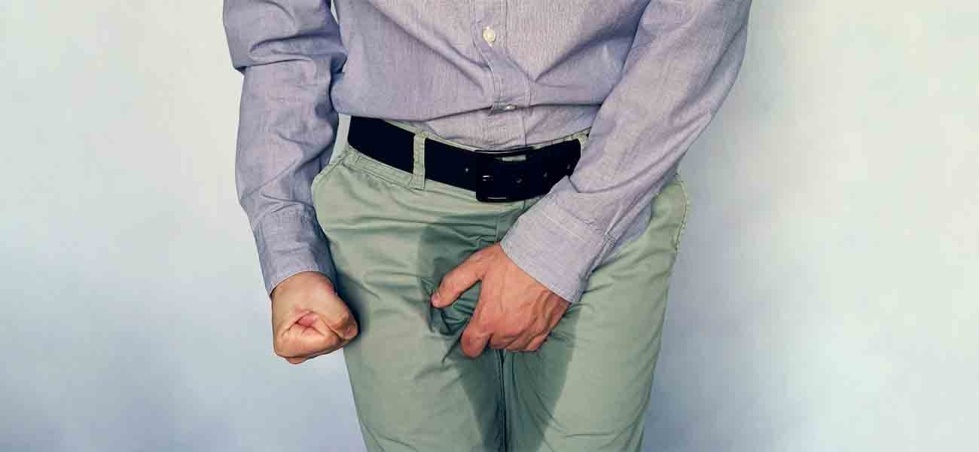 Yaşlılarda Üriner İnkontinans
Stres inkontinansı

Semptomlar:  İntraabdominal basınç artışı ile istemsiz idrar kaçırma

Öykü:   Hastalar hangi aktivitelerin idrar kaçırmaya neden olacağını bilir

Nedenler:  Üretral hipermobilite, sfinkter disfonksiyonu, radikal prostatektomi

Primer tedavi:  Voiding çizelgesi, pelvik kas egzersizleri
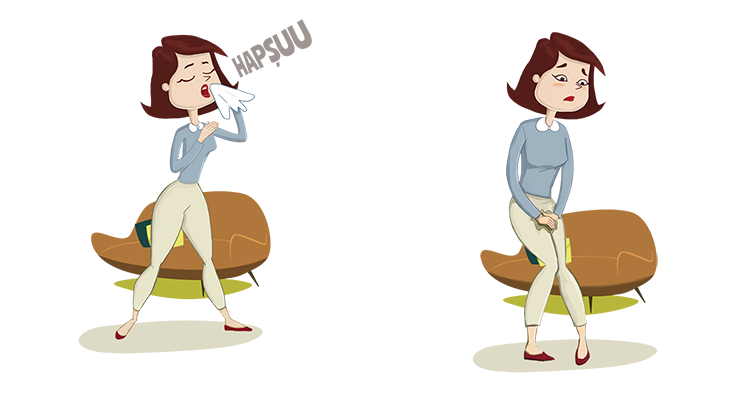 Yaşlılarda Üriner İnkontinans
Sıkışma İnkontinansı

Semptomlar:  İdrar kesesinin dolmasının ardından işemenin ertelenmesindeki yetersizlik sonucu idrar kaçırma

Öykü:İdrar kaçırma minimalden tamamına kadar değişebilir. Poliüri ve nokturi sık

Nedenler:Detrusor kas aşırı aktivitesi, nörolojik bozukluklar

Primer tedavi:  Mesane egzersizi, antimuskarinik tedavi, topikal östrojen
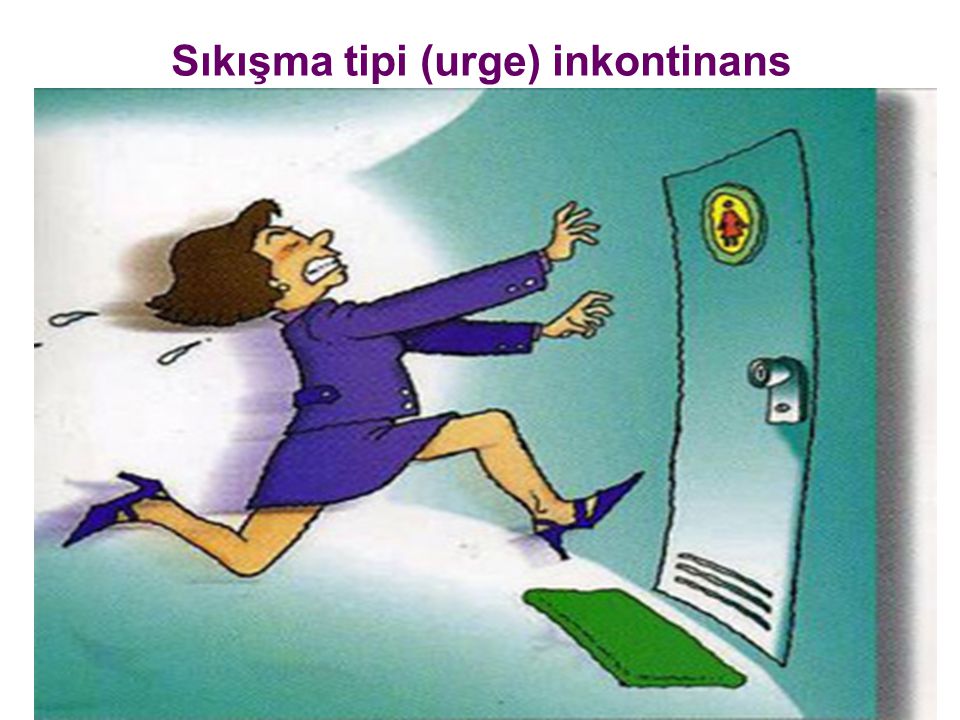 Yaşlılarda Üriner İnkontinans
Mikst tip inkontinans

Semptomlar:  sıkışma ve stres semptomlarının kombinasyonu

Öykü: Hangisi daha endişe vericiyse onu tarifler

Nedenler: Sıkışma ve stres nedenlerinin kombinasyonu

Primer tedavi: En çok endişe verici semptomlar öncelikle hedeflenir
Yaşlılarda Üriner İnkontinans
Taşma inkontinansı

Semptomlar:  Aşırı genişleyen mesane üzerindeki mekanik zorlama sonucu idrar kaçırma

Öykü: Mesanenin boşalmasında bozukluk olmadıkça görülmez

Nedenler:Detrusor başarısızlığı, nörolojik bozukluklar, DM, anatomik obstrüksiyon

Primer tedavi:Obstrüksiyonun cerrahi olarak giderilmesi, kateterizasyon
Yaşlılarda Üriner İnkontinans
Fonksiyonel tip inkontinans

Semptomlar:  Kognitif veya fiziksel fonksiyonların bozulması, psikolojik isteksizlik

Öykü:Fiziksel veya kognitif bozulma, alt üriner sistemde defisit olabilir

Nedenler: Mobilitede bozulma, kognitif bozulma

Primer tedavi: Davranışsal müdehale, çevresel adaptasyon
Yaşlılarda Üriner İnkontinans
Uzmana yönlendirmeyi gerektiren ‘Kırmızı bayrak’ kriterleri

Önemli uterus, mesane veya rektal prolapsus
Son 6 ayda alt üriner sisteme yönelik radyasyon veya cerrahi tedavi
Enfeksiyon yokluğunda tekrarlanan TİT de her sahada 5 ten fazla kırmızı kan hücresi görülmesi
Postvoidal rezidüel volüm>200 ml
Belirgin prostat büyümesi, göze çarpan asimetri, sertleşme
Uygun davranışsal veya ilaç tedavisi sonrası persistan semptomlar
Sık rastlanan hastalıklar açısından değerlendirme
Kanserler 
Akciğer kanseri:

Kişi sigara içiyorsa bırakılması yönünde danışmanlık ve destek verilmeli
Direk grafi ya da balgam sitolojisiyle tarama yapılması önerilmemekte
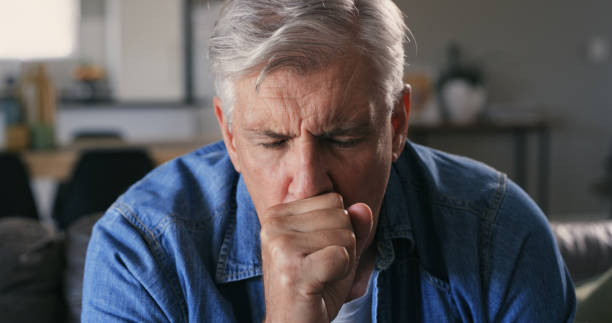 [Speaker Notes: ABD’de; 30 paket-yıldan fazla tütün kullanımı olanlara 55-80 yaş arasında yılda bir, düşük doz bilgisayarlı tomografi önerilir.]
Sık rastlanan hastalıklar açısından değerlendirme
Kanserler 
Meme Kanseri

Ayda bir kendi kendine meme muayenesi (KKMM) yapması için danışmanlığın verilmesi
40- 69 yaş arası kadınlara
Yılda bir hekim tarafından klinik muayene
2 yılda bir mamografi yapılması
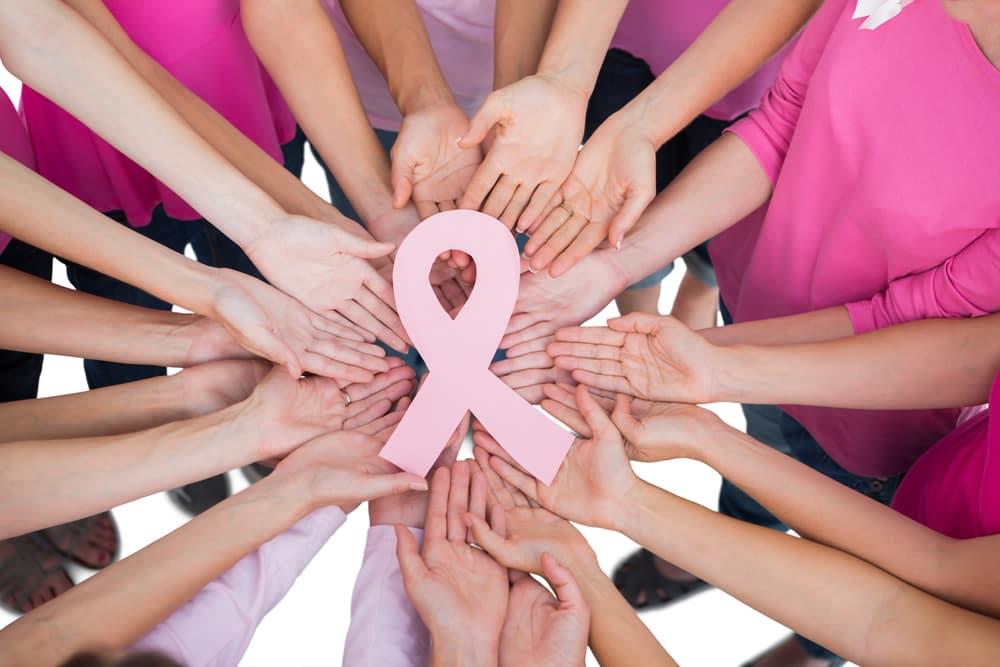 [Speaker Notes: Ayda bir kendi kendine meme muayenesi (KKMM) yapması için danışmanlığın verilmesi
Yılda bir klinik meme muayenesi
40-69 yaş arası kadınlara 2 yılda bir mammografi çekimi,]
Sık rastlanan hastalıklar açısından değerlendirme
Kanserler 
Serviks Kanseri

30 yaşından küçük kadınlara yılda bir defa smear yapılmalı, 30-65 yaş arası bireylere 3 kez ardışık smear sonucu negatif ise 2-3 yılda bir smear testi tekrarlanmalıdır.
65 yaşından sonra, yakın zamanda yapılmış olan smearleri normal olan ve uterusu kanser dışı nedenlerle alınmış olan kadınlara tarama önerilmez
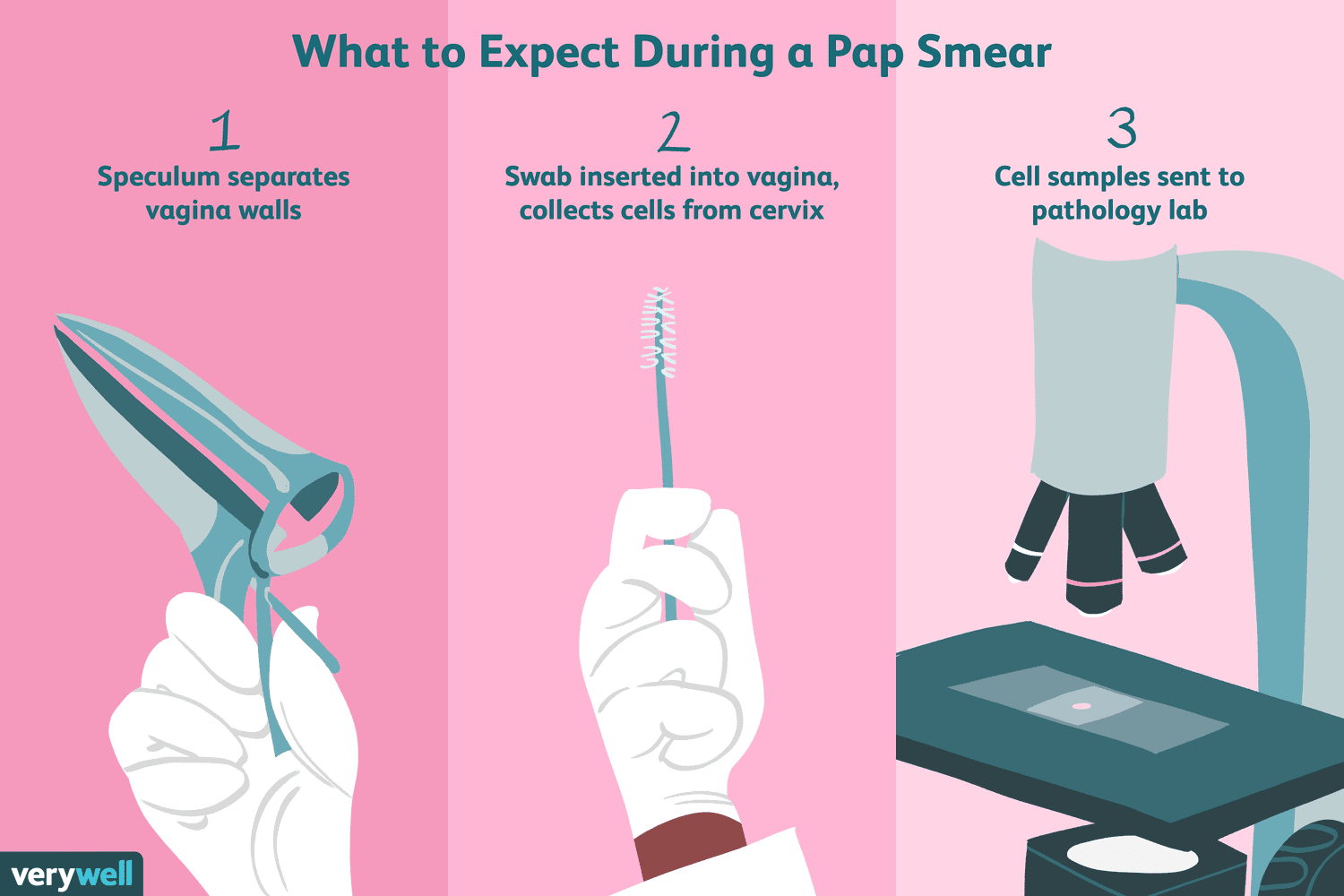 Sık rastlanan hastalıklar açısından değerlendirme
Kanserler 
Kolorektal Kanser

50 yaşında başlamak 70 yaşında bitmek üzere yıllık tarama (GGK)
Tüm testler negatif dahi olsa 10 yılda bir kolonoskopi 
Son iki testi negatif olan 70 yaş üzerine taramaya son verilmesi
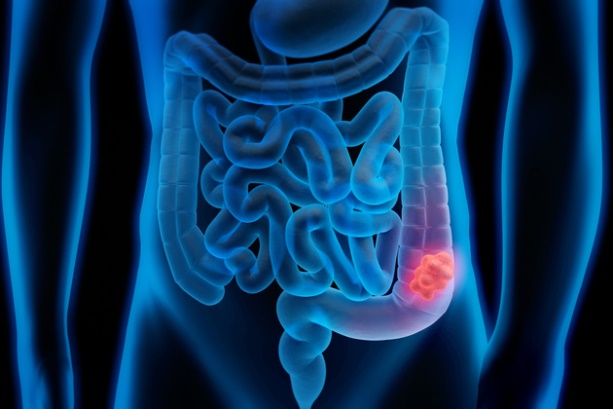 Sık rastlanan hastalıklar açısından değerlendirme
Kanserler 
Prostat Kanseri

Ulusal kılavuzda ailesinde prostat kanseri hikâyesi olan 40 yaşından büyük erkekler ve aile öyküsü olmayan 50 yaşından büyük erkeklerde erken tanı ve önleme amaçlı hastanın bilgilendirilmesi ve bir üroloji uzmanına yönlendirilmesi önerilmektedir
[Speaker Notes: Prostat kanseri 40 yaşın altındaki erkeklerde nadir olsa da 50 yaş sonrasında görülme riski hızla artmaya başlar. Her 10 prostat kanseri vakasından 6'sı 65 yaşından büyük erkeklerde görülmektedir.]
Koruyucu Hekimlik
Aşılar
Sigaranın Bırakılması
Düşmenin Engellenmesi 
Beslenme 
Egzersiz
Kemoprofilaksi
Vitamin-Mineral Desteği
Evde Sağlık Hizmetleri
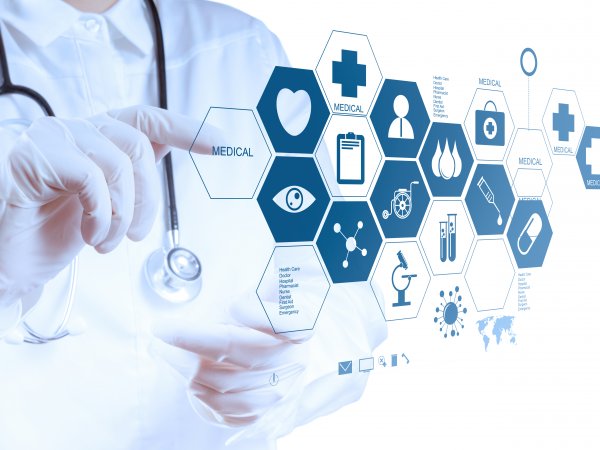 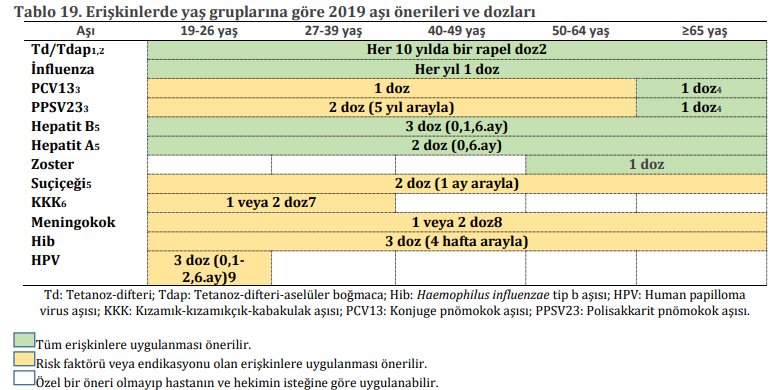 Koruyucu hekimlik uygulamaları- Aşılar
[Speaker Notes: 65 y üzeri sağlıklı erişkin: Konjuge pnömokok en az bir yıl sonra polsakkarit pnömokok yapılır]
Koruyucu hekimlik uygulamaları
Sigaranın bırakılması

Sigara değiştirilebilir kardiyovasküler risk faktörlerinden biri olmanın yanı sıra osteoporoz ve kalça kırığına yok açmakta
Her başvuran bireyin sigara içip içmediği sorgulanmalı
İçiyorsa sigarayı bırakması yönünde danışmanlık ve tedavi verilmeli
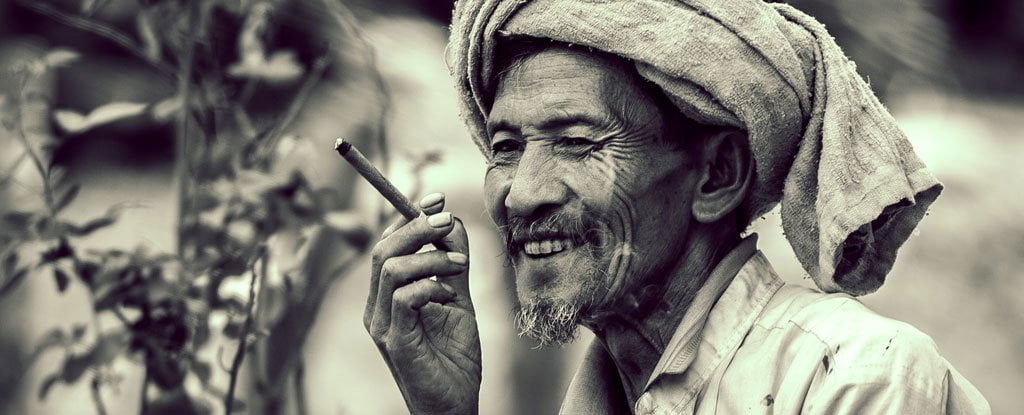 [Speaker Notes: Her başvuran bireyin sigara içip içmediği sorgulanmalı (A kanıt düzeyi)]
Koruyucu hekimlik uygulamaları
Düşmenin Engellenmesi

Yaşlılarda kazaya bağlı ölümlerin en önemli sebebi
Önlenebilir 
Düşmeleri önlemede alınabilecek çevresel önlemler, yapılabilecek değişiklikler konusunda bireyin kendisi ve yakını bilgilendirilmeli
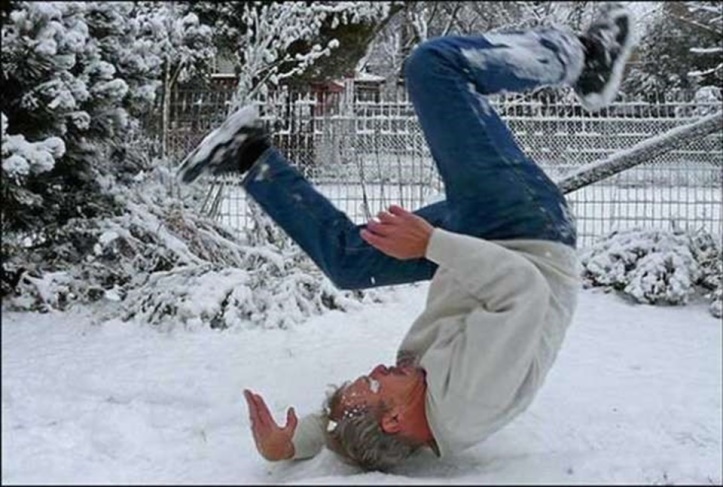 [Speaker Notes: Her başvuran bireyin sigara içip içmediği sorgulanmalı (A kanıt düzeyi)]
Koruyucu hekimlik uygulamaları
Düşmeleri önlemek için alınması gereken çevresel önlemler

Kaygan kilimlerin kaldırılması, halıların yere sabitlenmesi
Eşyaların fazla ve sıkışık yerleştirilmiş olmaması,
Yerdeki alçak nesne ve mobilyanın kaldırılması
Yerdeki kabloların kaldırılması
Yeterli ışıklandırma sağlanması
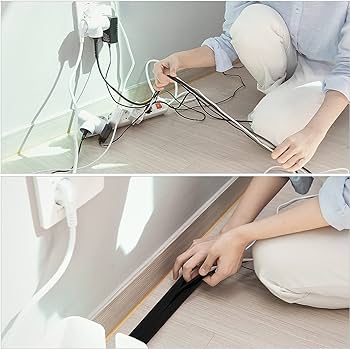 Koruyucu hekimlik uygulamaları
Beslenme:
Malnutrisyon yaşlı hastalarda; 
vitamin eksiklikleri,
immünitede zayıflama,  
enfeksiyonlara yatkınlık, 
yara iyileşmesinde gecikme, 
osteoporoz,  diğer komorbiditelere neden olmakta

Sağlık çalışanı yaşlı bireyin son 6 ay içinde % 10 veya daha fazla kilo kaybı veya artış olup olmadığını sorgulamalı ve periyodik olarak vücut ağırlığını değerlendirmeli
Koruyucu hekimlik uygulamaları
Beslenme
Dengeli beslenme teşvik edilmeli, öğün sayısı artırılmalı, her öğünde yenen miktar azaltılmalı
Su tüketimi desteklenmeli
Yiyecekler öğünlere dengeli olarak dağıtılmalı
Her gün her grup yiyecekten(süt ve süt ürünleri, et, yumurta, kurubaklagil ve yağlı tohumlar, sebze ve meyveler, ekmek ve  tahıllar) tüketilmeli
[Speaker Notes: Kalori ihtiyacı azalmıştır
Dengeli beslenme 
%25-30 yağ
%50-60 karbonhidrat

Kalsiyum ve D vitamini;

Yetişkinler yaşlandıkça kalsiyum gegün reksinimi artar
Elli yaşın  üzerindeki kadın ve erkekler için yeterli kalsiyum alımı 1200 mg/]
Koruyucu hekimlik uygulamaları
Sağlıklı yaşlanma ve egzersiz 

Aktif bir yaşam süren ve  düzenli egzersiz yapan bir kişi kendisinden 15-20 yaş daha küçük bir kişiden daha sağlıklı ve aktif bir yaşlılık dönemi geçirebilir

Fiziksel etkinlik programına başlamak için hiç kimse çok yaşlı değildir
Koruyucu hekimlik uygulamaları
Sağlıklı yaşlanma ve egzersiz 

Egzersizi nispeten sedanter yaşam süren yaşlılarda ;
Düşük seviyeden başlatıp yavaş yavaş ilerlemek önemlidir.
Markete kadar yürümek veya bahçe işiyle uğraşmak gibi aktiviteleri günlük yaşam içine sığdırmak

Amaç kişinin aktiviteden birkaç saat sonra tatlı yorgunluk hissetmesini sağlamak ve istenilen zindeliğe ulaşana kadar aktivitenin yavaş yavaş artırılmasıdır
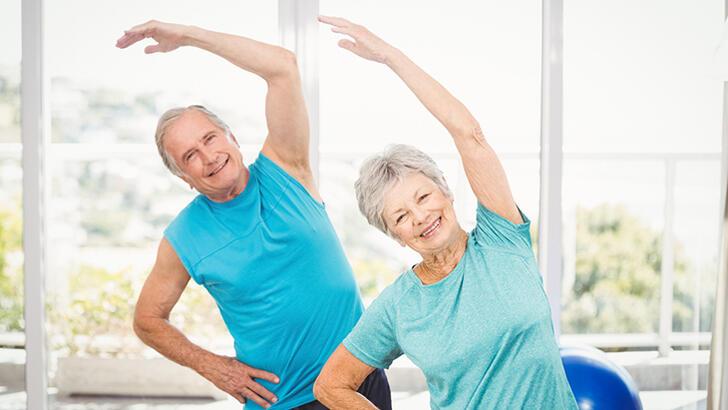 [Speaker Notes: .]
Koruyucu hekimlik uygulamaları
Kemoproflaksi
Aspirin kullanımı:
65-80 yaş arası yetişkinlerde kardiyovasküler olayların önlenmesi amacıyla
Çoğul risk faktörleri (kanama bozukluğu, karaciğer hastalığı, renal yetmezlik, trombositopeni, eş zamanlı antikoagulan tedavi) gözetilerek 
Gastrointestinal yan etkiler dikkate alınarak  günlük 81 mg aspirin kullanımı önerilmesi uygundur. 

80 yaş üzerinde kanıt yok
Koruyucu hekimlik uygulamaları
Vitamin mineral desteği 

Osteporozun önlenmesi açısından yeterli kalsiyum alımı (besinler ve kalsiyum takviyesi, D vitamini desteği önemlidir)

A, C, E vitaminleri, folik asit destekli multivitaminlerin ya da antioksidanların kanser ya da kardiyovasküler hastalıklardan korunma için kullanımı konusunda kanıtlar yetersiz
Koruyucu hekimlik uygulamaları
Evde bakım hizmetleri:

Hastanın evinde ziyareti onun doğal yaşam koşullarının, ilaçlarının, ev düzeninin daha gerçekçi olarak değerlendirilmesine olanak sağlar
Yaşlı istismarı
DSÖ Tanımı;
‘’Güven beklentisi olan herhangi bir ilişkide yaşlıya zarar veren veya strese sokan tek ya da tekrarlayan uygunsuz davranışlarda bulunulmasıdır’’

Savunmasız bir yetişkine, bakıcı veya herhangi bir kişi tarafından yapılan ve ciddi zarar verme riski olan bilinçli, kasıtlı veya ihmalkar davranışlar
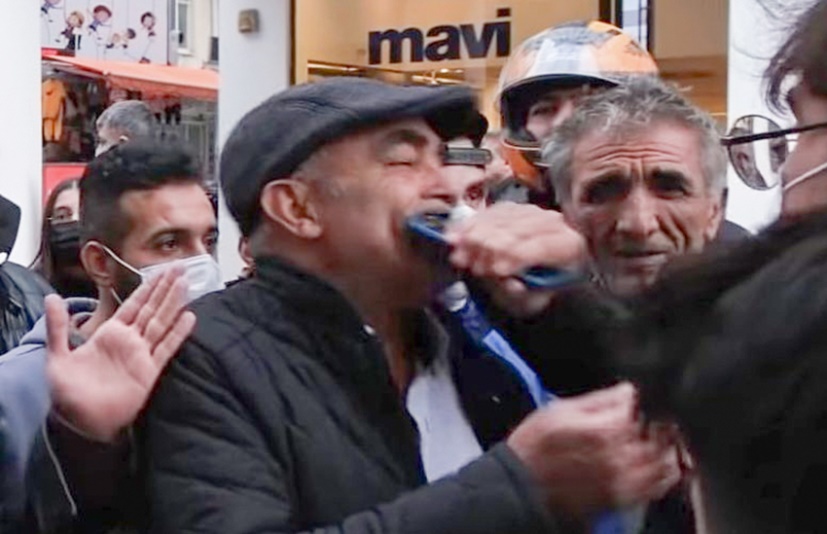 [Speaker Notes: Toplumdaki yaşlıların %2-10’dan fazlası orta-şiddetli istismar mağduru olabilir fakat eksik bildirim saptamada azlık nedeniyle gerçek oran cok daha büyük olabilir.]
Yaşlı istismarı
Yaşlı istismarı tarama soruları

Evde korktuğunuz kimse var mı?
Yalnız kaldığınız zamanlar çok oluyor mu?
Evde size zarar veren kimse var mı?
Herhangi biri size sormadan bir eşyanızı aldı mı?
Evde kimse sizi rahatsız etti veya korkuttu mu?
Herhangi biri anlamadığınız bir belge imzalamanız için sizi zorladı mı?
Arkadaş ve ya akrabalarla görüşmeniz engelleniyor mu?
Yaşlılarda Bası Ülserleri
Önemli bir halk sağlığı sorunu
Koruyucu önlemler çok önemli, yara öncesi alınacak önlemler maliyeti de çok azaltmakta

Risk Faktörleri;
Ekstrensek: basınç, yırtılmaya neden olan güç, sürtünme, nem
İntrensek: yaş, hareket kısıtlılığı, malnütrisyon, duyu bozukluğu
[Speaker Notes: İnsidans; bakımevlerinde %22 lere varırken, hastaneye yatanlarda %4.7 den%32 ye kadar değişmektedir.]
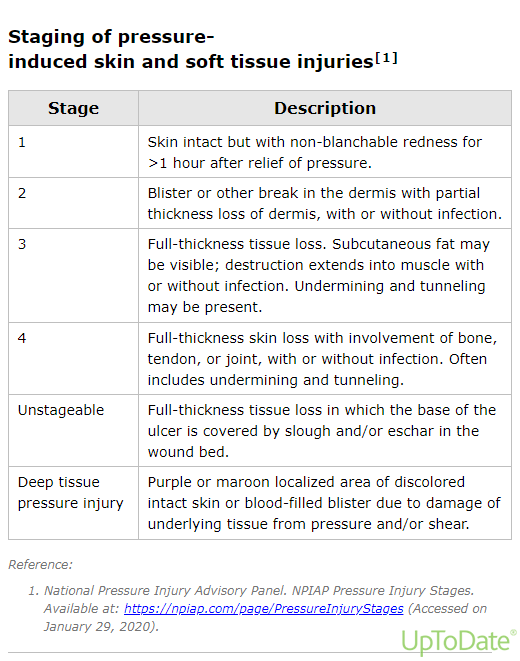 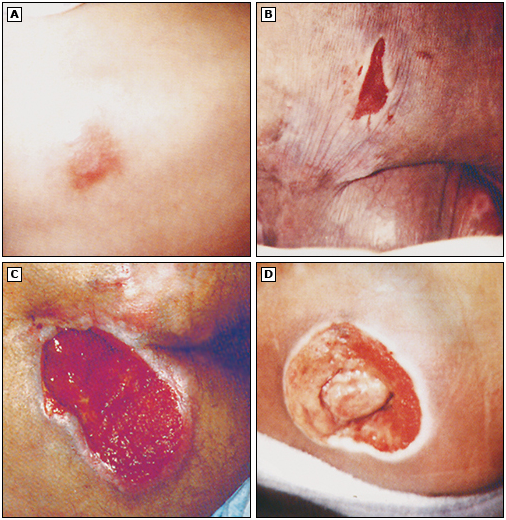 [Speaker Notes: 1--Cilt sağlam, ancak basıncın uzaklaştırılmasından sonra >1 saat boyunca solmayan kızarıklık.
2--Enfeksiyonlu veya enfeksiyonsuz, dermiste kısmi kalınlık kaybı olan dermiste kabarcık veya diğer kırılma.
3--Tam kalınlıkta doku kaybı. Deri altı yağ görülebilir; yıkım, enfeksiyonlu veya enfeksiyonsuz kas içine uzanır. Zayıflama ve tünelleme mevcut olabilir.
4--Enfeksiyonlu veya enfeksiyonsuz kemik, tendon veya eklem tutulumu ile birlikte tam kalınlıkta cilt kaybı. Genellikle zayıflatma ve tünel açmayı içerir.
Evrelendirilemeyen---Ülser tabanının yara yatağında kabuk ve/veya eskar ile kaplandığı tam kalınlıkta doku kaybı.
Derin doku hasasrı--Mor veya kestane rengi lokalize, rengi bozulmamış cilt veya alttaki dokunun basınç ve/veya kesme nedeniyle hasar görmesi nedeniyle kanla dolu kabarcık alanı.]
Yaşlılarda bası ülserleri
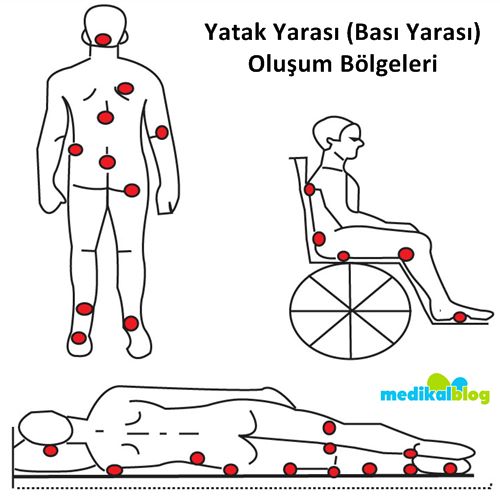 Yönetim
1- Risk faktörlerinin modifikasyonu
2- Besin desteği
3- Debridman
4- Enfeksiyon kontrolü
5- Pansuman seçimi
6- Ağrı kontrolü
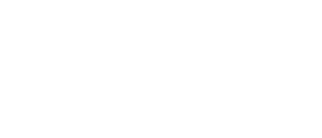 Yaşlılarda akılcı ilaç kullanımı
Hastaların reçetesiz olanlar da dahil olmak üzere tüm ilaçları kontrol edilmeli

İlaç kontrol listesi:
-Bu ilaç için endikasyon var mı?
-İşe yarıyor mu?
-Yan etkileri var mı?
-Hasta ilacı düzenli olarak alıyor mu?
-İlaç laboratuvar takibi gerektiriyor mu?
-Hala gerekli mi?
[Speaker Notes: Sık eczacı değişikliği yapılmammalı]
Yaşlılarda akılcı ilaç kullanımı
Hekimler özellikle yaşlı hastalara ilaç yazarken yeni başlanan ilacın risk ve yararlarını tartarak çok tedbirli olmalı 

Hastaların ilaç listelerinin gözden geçirilmesi; 
istenmeyen etkilerin
potansiyel uygunsuz ilaçların
ilaç-ilaç etkileşimlerinin 
ilaç-hastalık etkileşimlerinin izlenmesi açısından esastır
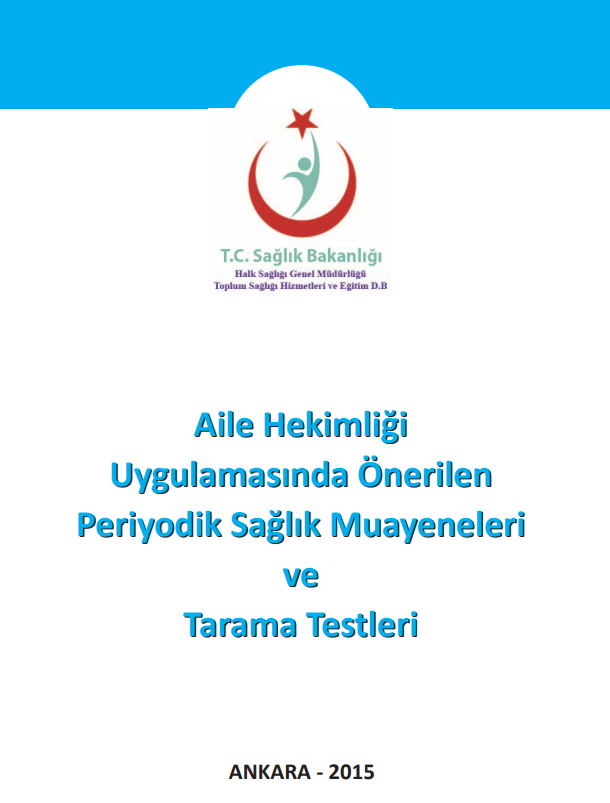 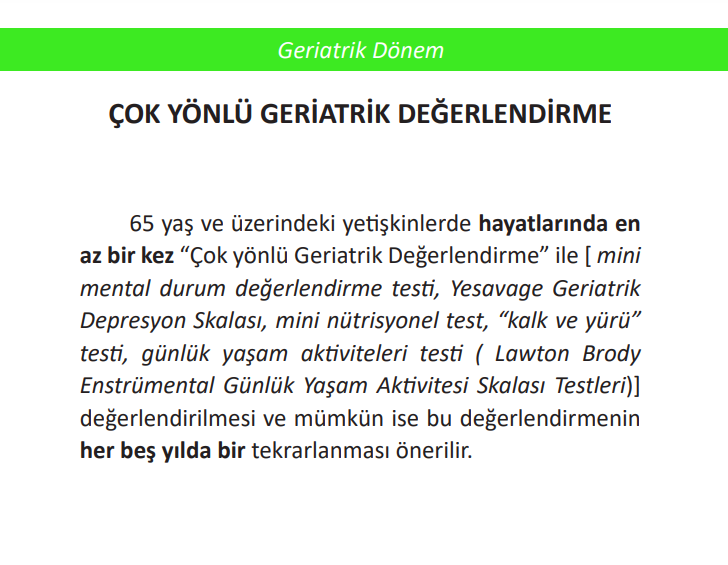 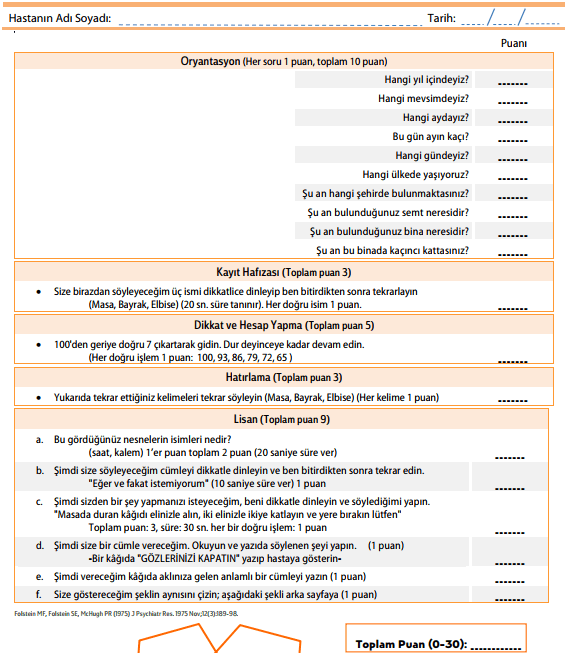 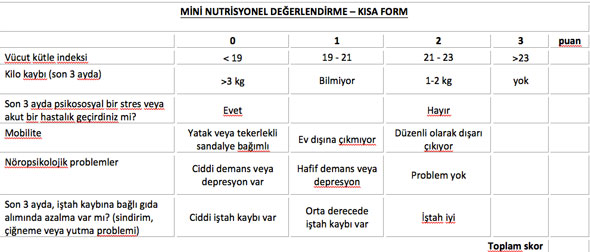 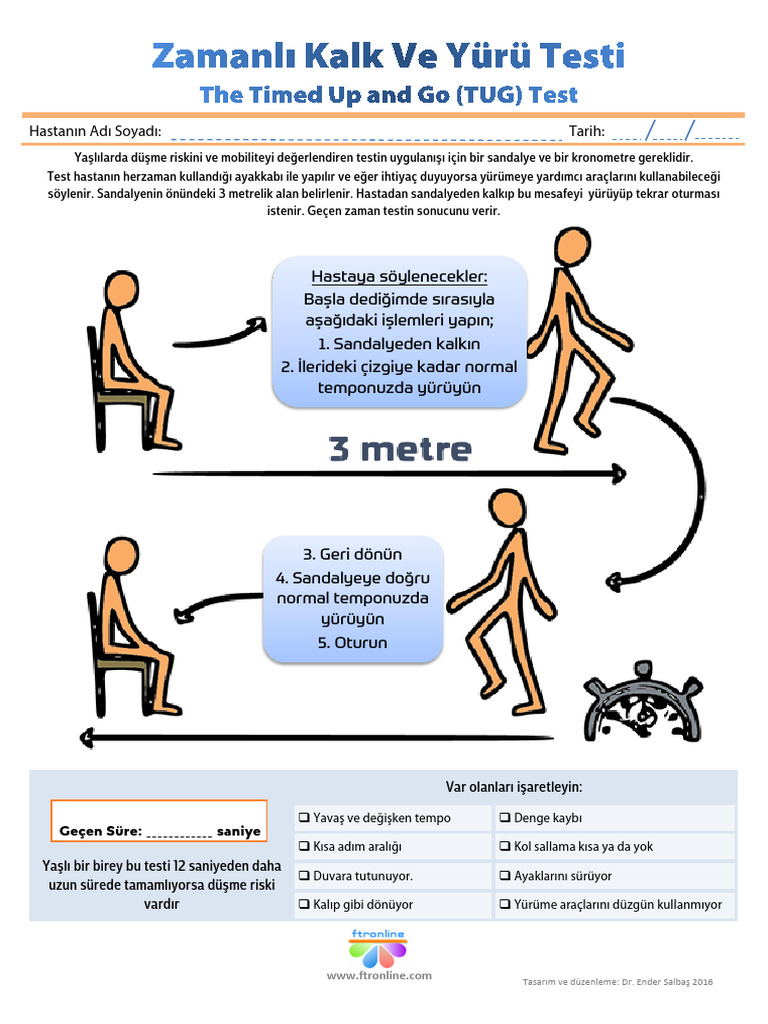 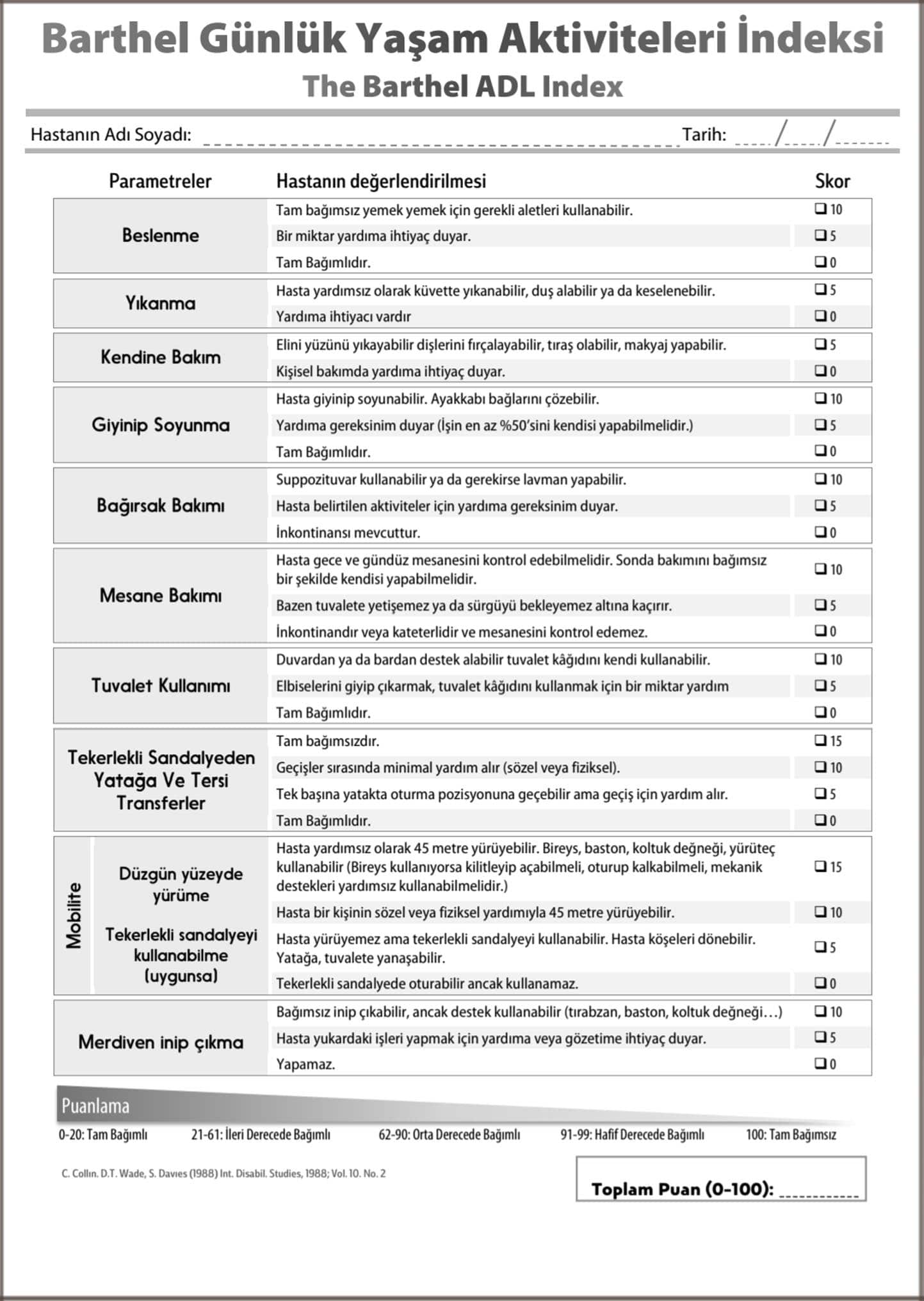 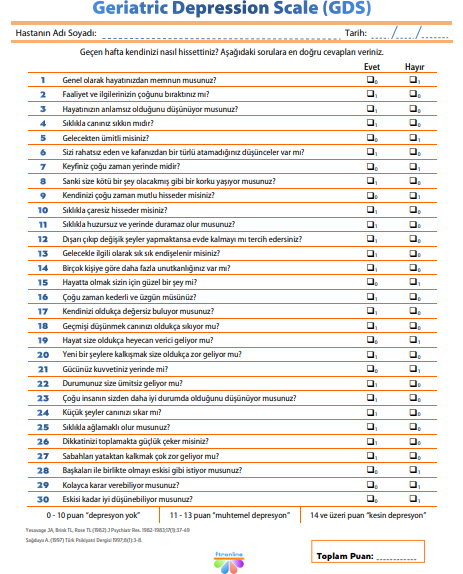 [Speaker Notes: Özellikle bakımevinde yaşayanlarda evde yaşayanlara göre sık görülür

Yalnız yaşayan erkeklerde intiharla sonuçlanabilir]
Kaynaklar
Halk Sağlığı Genel Müdürlüğü-  https://hsgm.saglik.gov.tr/tr/yasli-sagligi
Aile Hekimliği Uygulamasında Önerilen Periyodik Sağlık Muayeneleri ve Tarama Testleri 
Türkiye Endokrinoloji ve Metabolizma Derneği
Türk Geriatri Derneği Yayınları
6. 2020 Güz AVYS Yaşlı Sağlığı Sunumu-Doç. Dr. BİRSEN ALTAY
Up to date- https://www.uptodate.com/contents/drug-prescribing-for-older-adults?search=YA%C5%9ELIDA%20R%C4%B0SKL%C4%B0%20%C4%B0LA%C3%87%20&source=search_result&selectedTitle=1~150&usage_type=default&display_rank=1#topicGraphics
Robert E. Rakel, MD, David P. Rakel, MD, Aile Hekimliği, Güneş Tıp Kitabevi, syf 34-53
South-Paul,J., Matheny,S., & Lewis,E. (2014).Lange Aile Hekimliği Tanı ve Tedavi,Ankara:Güneş Tıp Kitabevleri , syf 439-477.
EKMUD- 2019
acıkders.ankara.edu.tr- Yaşlılığa Bağlı Duyu Organlarındaki Değişiklikler ve Yaşlılarda Duyu Organlarına Yönelik Sık Görülen Hastalıklar
https://beslenmevediyetdergisi.org/index.php/bdd/article/view/1204